Minority Adolescents in Search for Identity
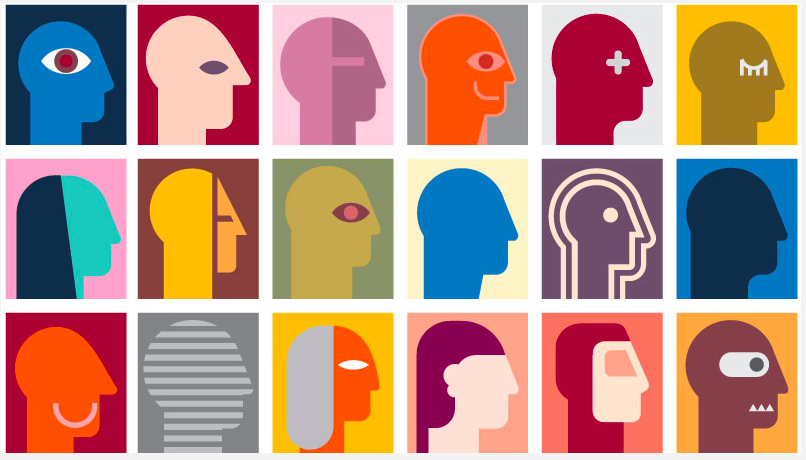 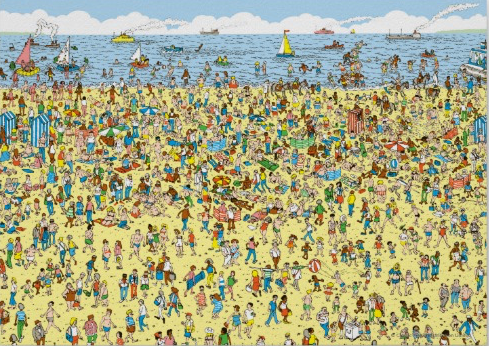 Junot Diaz
“The monsters in the story often don’t see a reflection of themselves in the mirror…

The quickest way to create monsters in our inner cities is to never show those kids a reflection of themselves in literature because it doesn’t validate their lives.”
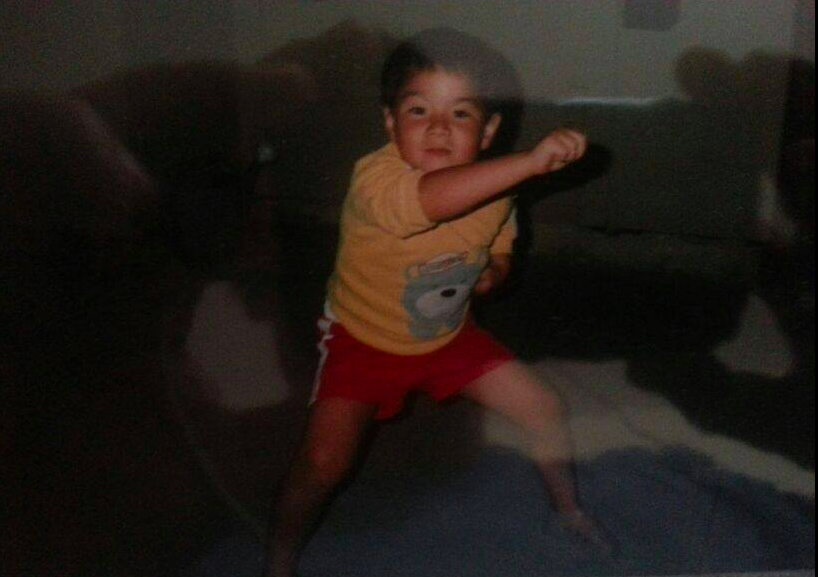 It ain’t easy…
Play video
Mexican WhiteBoyMatt de la Pena
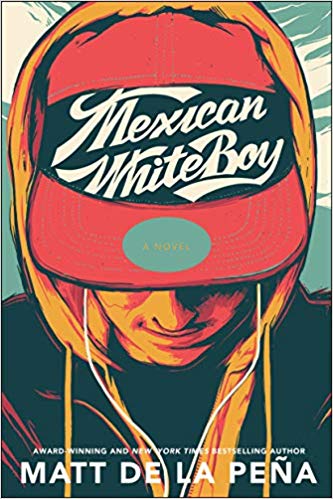 “Nobody paid him any attention anyway because he was Mexican. He roamed the school halls with his head down like a ghost. Drifted in and out of classrooms without a peep. Nobody even saw him as a real person.”
"D-man, Li'l D, D-money, roll it up right, man. Fold it up at the end. Here do like this, homey, with your fingers. Don't hold it like no white boys now or else the butter's gonna drip out the bottom, get all over your hand."
Intro: I’m Not Racist
And I work my ass off and I pay my taxes for what?So you can keep livin' off free government assistance?But you lazy and you'd rather sell drugsThan get a job and be straight, and then you turn around and complainAbout the poverty rate?
Put your pants up, nigga! Put that suit back on!Take that du-rag off! Take that gold out your mouth!Quit the pitiful stuffAnd then maybe police would stop killin' you
Nigga, that word was originated for you to keep us underAnd when we use it, we know that's just how we greet each otherAnd when you use it, we know there's a double meaning under
It's hard to elevate when this country's ran by whitesJudging me by my skin color and my blacknessTryna find a job but ain't nobody call me back yetNow I gotta sell drugs to put food in my cabinetDon't talk about no taxes, when I ain't making no dough
It's like we livin' in the same buildin' but split into two floorsBut there's two sides to every story, I wish that I knew yours
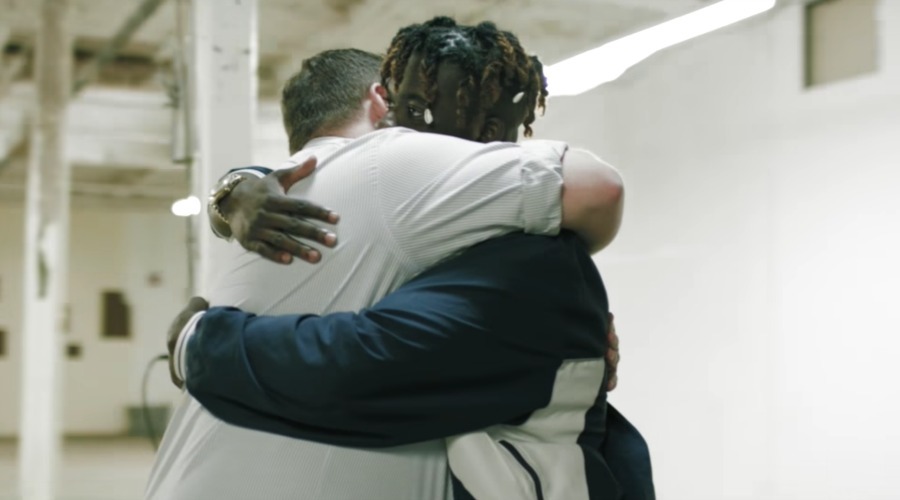 I wish we could trade shoes or we could change livesSo we could understand each other more but that'd take timeIt's like we livin' in the same buildin' but splittin' the both sides
But there's two sides to every story and now you know mine
During the Unit
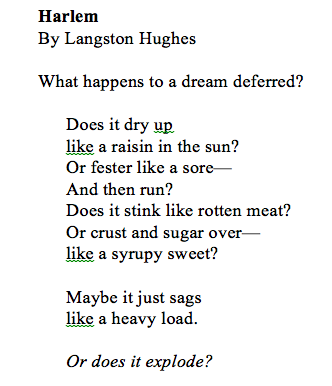 Continuing the Unit
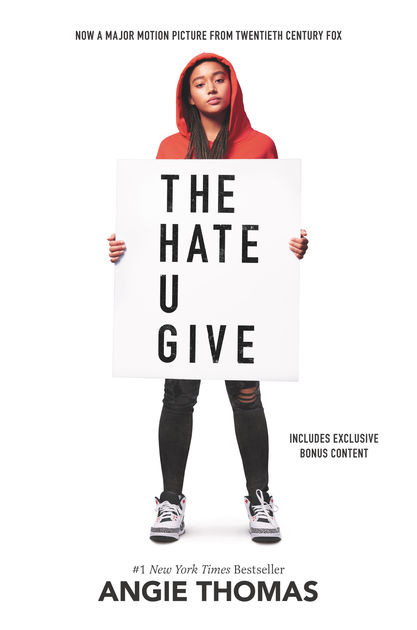 “That's the problem. We let people say stuff, and they say it so much that it becomes okay to them and normal for us. What's the point of having a voice if you're gonna be silent in those moments you shouldn't be?”
“I can't change where I come from or what I've been through, so why should I be ashamed of what makes me, me?”
“To every kid in Georgetown and in all “the Gardens” of the world: your voices matter, your dreams matter, your lives matter. Be roses that grow in the concrete.”
Continuation (una mas)
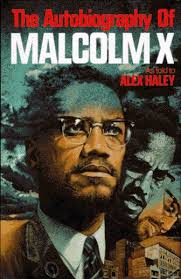 The 4 Identities
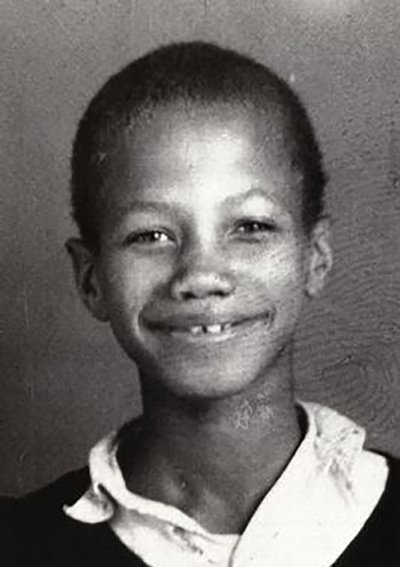 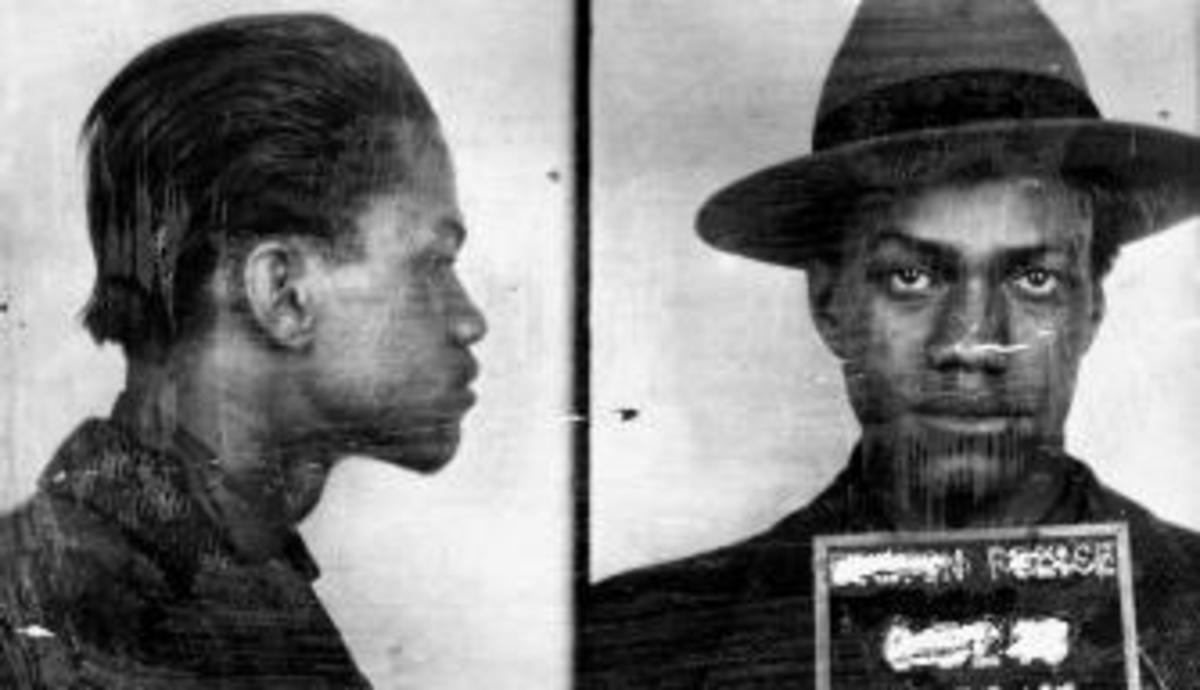 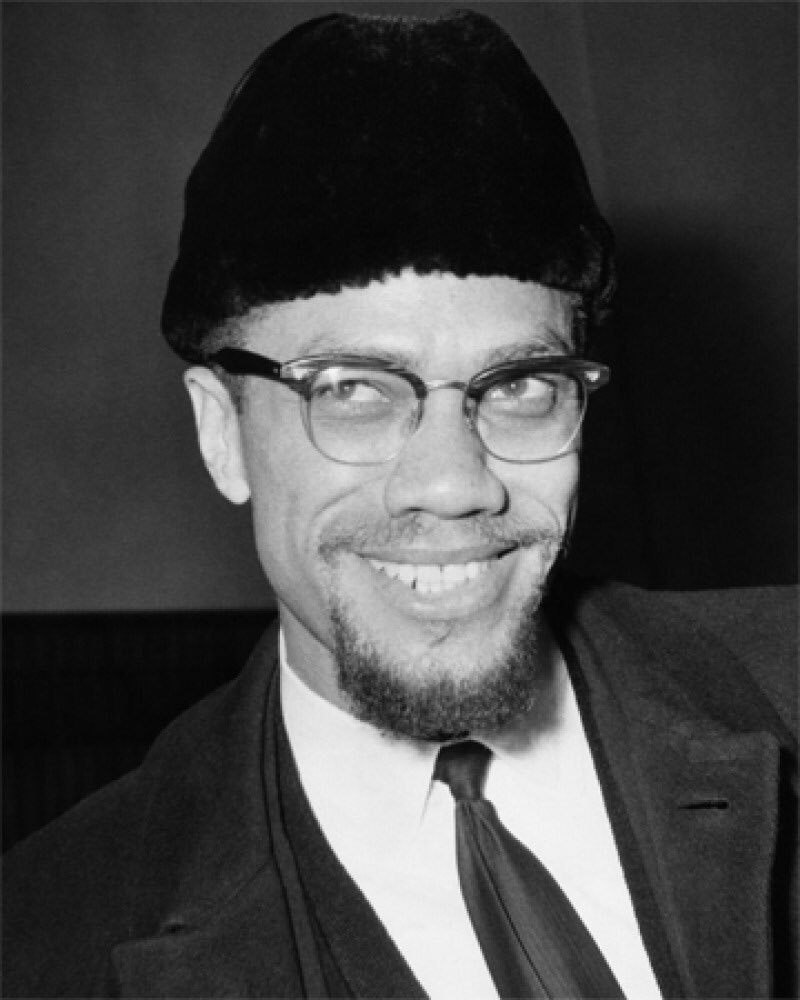 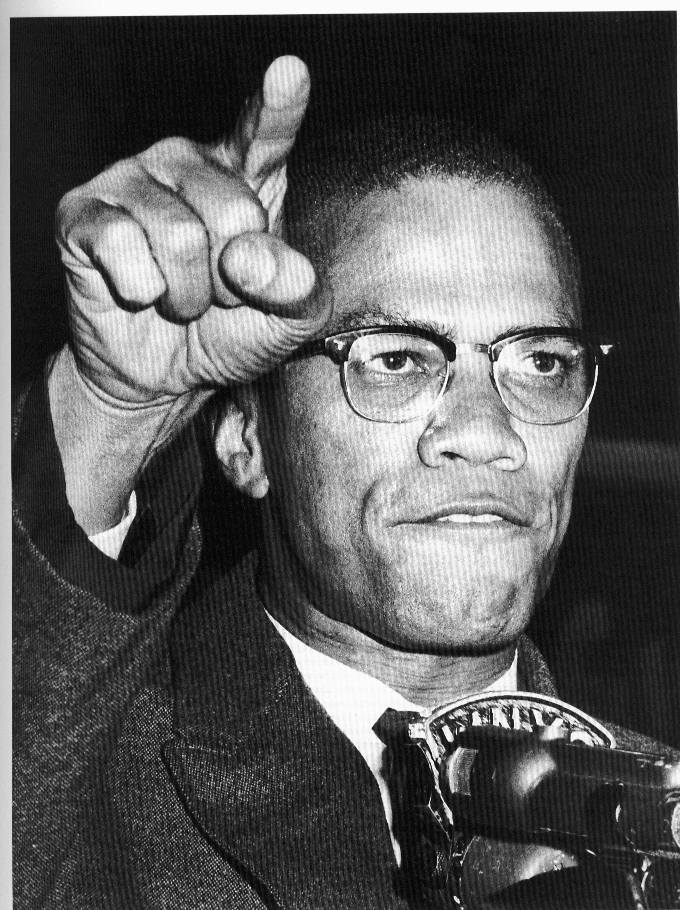 Basically we all need love…
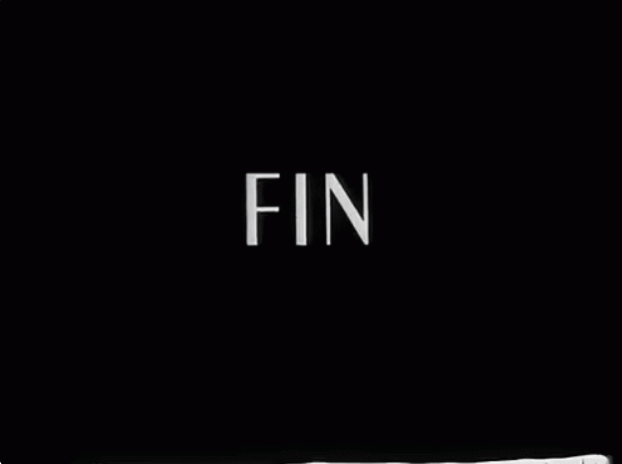